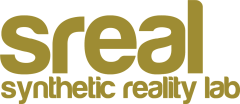 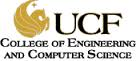 Human SurrogatesCharlie Hughes with Greg Welch & Arjun Nagendran (SREAL)Lisa Dieker & Mike Hynes (TeachLivE)CECS/CS and Synthetic Reality LabUniversity of Central Florida
Avatar Research
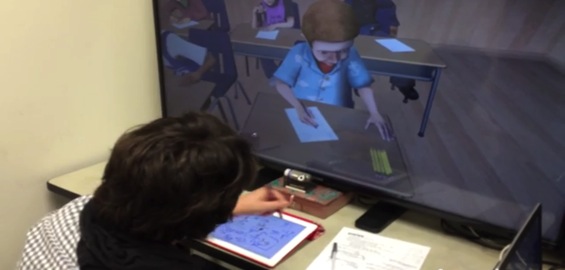 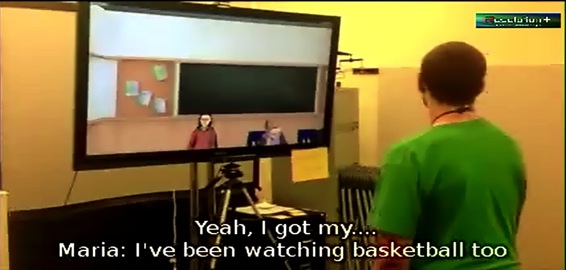 Avatar mediated interaction
Manifestations of surrogates
Applications to teacher practice, social skills, healthcare, train the trainer, interview practice, …
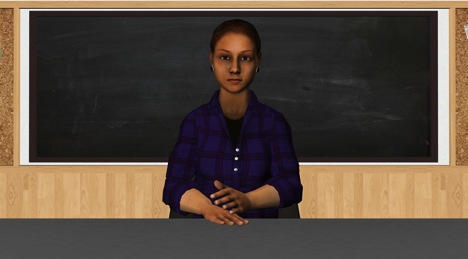 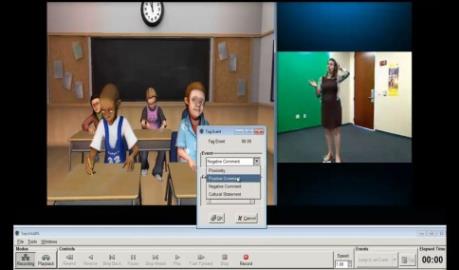 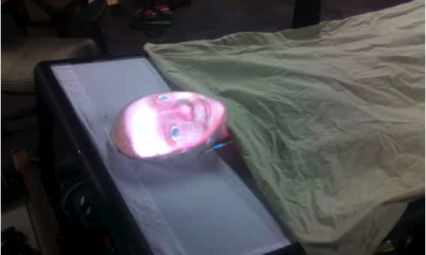 For more on SREAL, go to http://sreal.org
Teacher Rehearsal
For more on TeachLivE, go to http://teachlive.org
Interview Skills
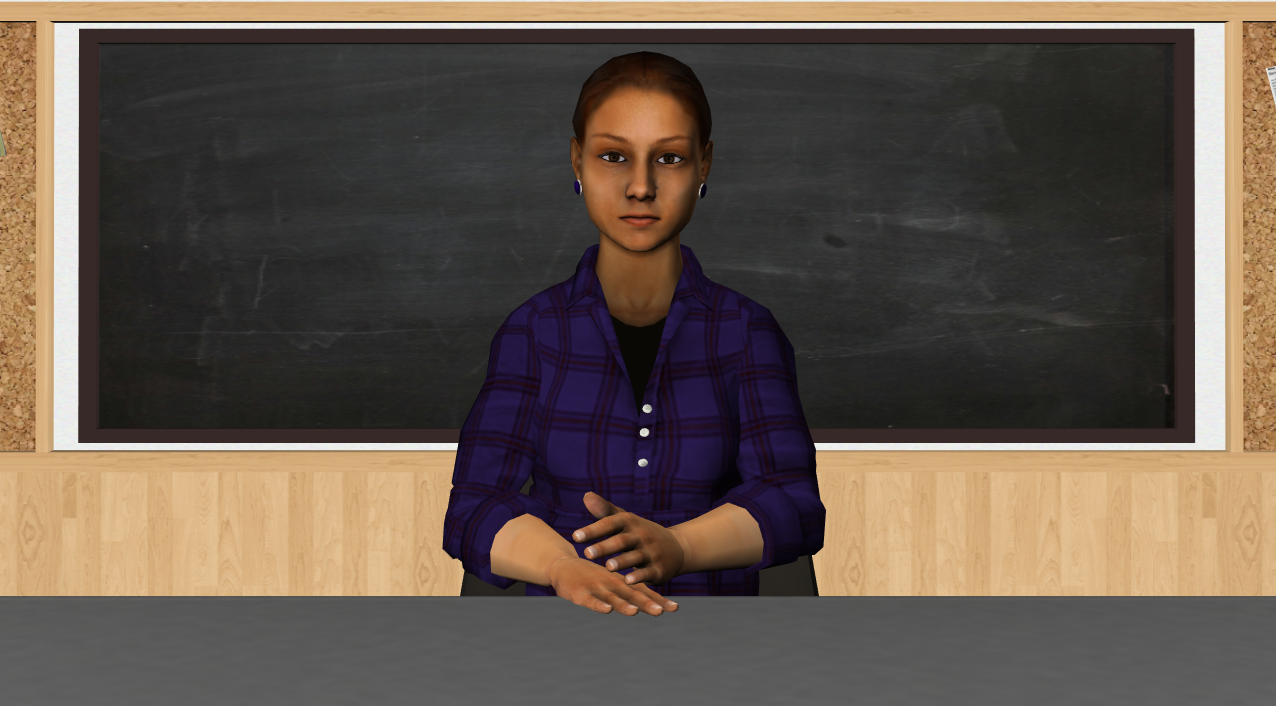 Peer Tutoring
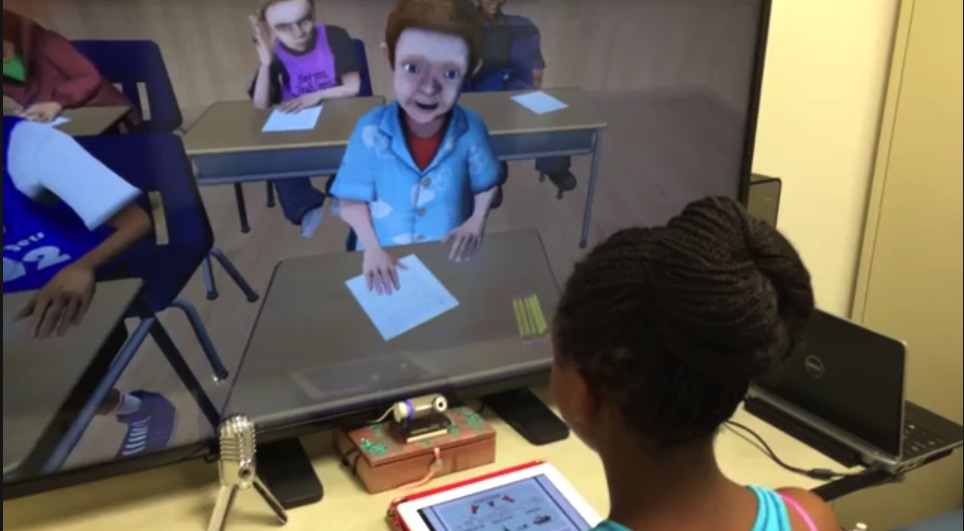 Social Skills Practice
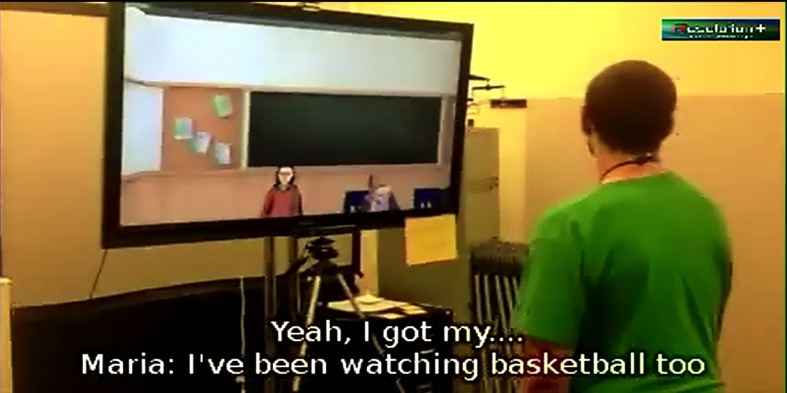 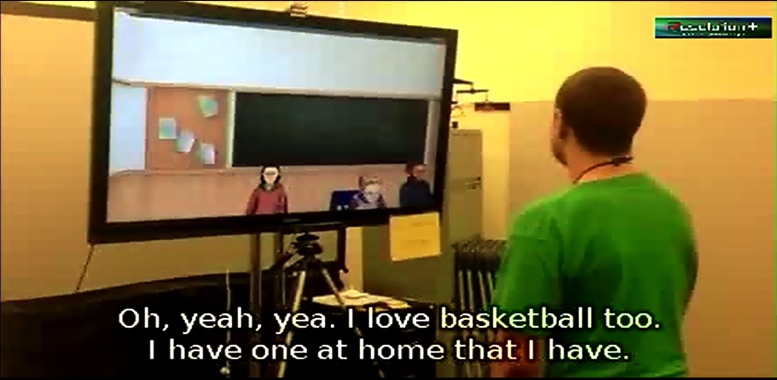 For more on CJ, go to
http://autismmovesout.org
Debriefing Rehearsal
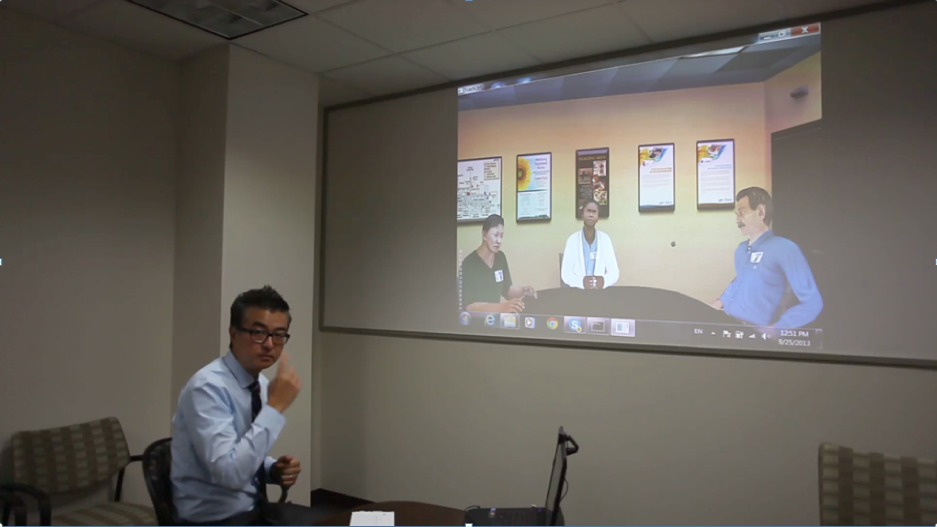 Healthcare
C2
C3
C1
h2
θ1
h1
P1
θ2
θ2
θ2
P6
P5
P7
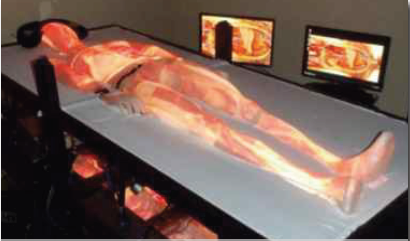 H
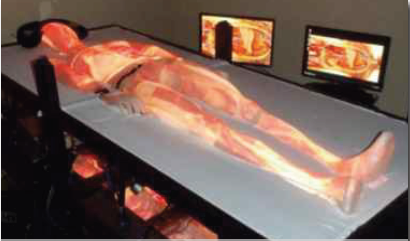 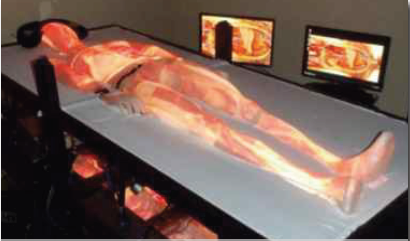 Robotic Manifestation
Other Manifestations
Mixed manifestation
Multiple avatar formsinteracting in single context

Animatronic manifestation
Interaction with Lockheedsupported by ONR Code 30
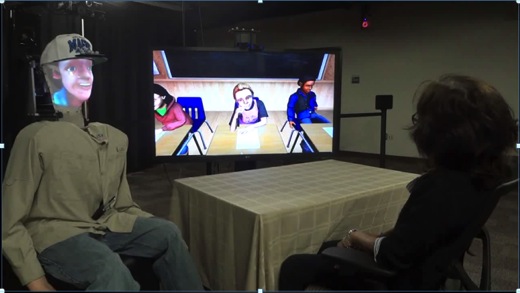 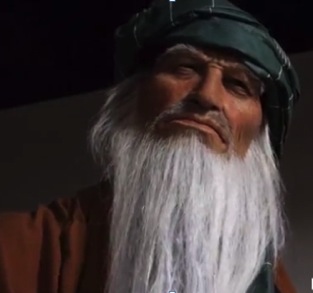 Funding
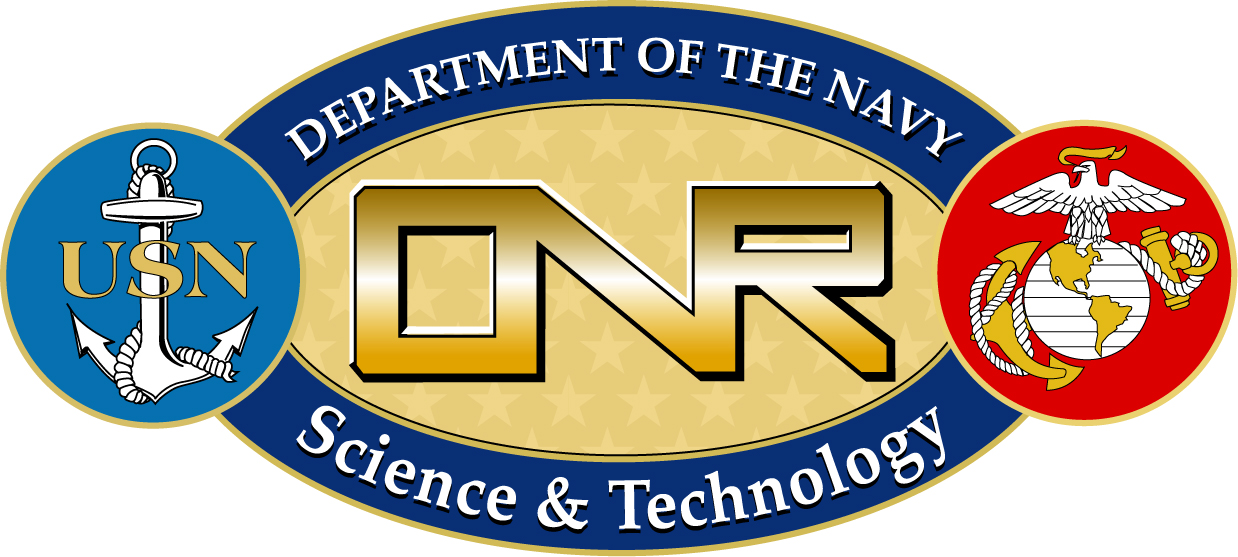 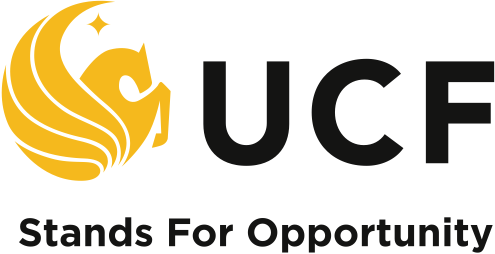 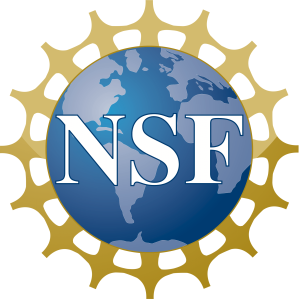 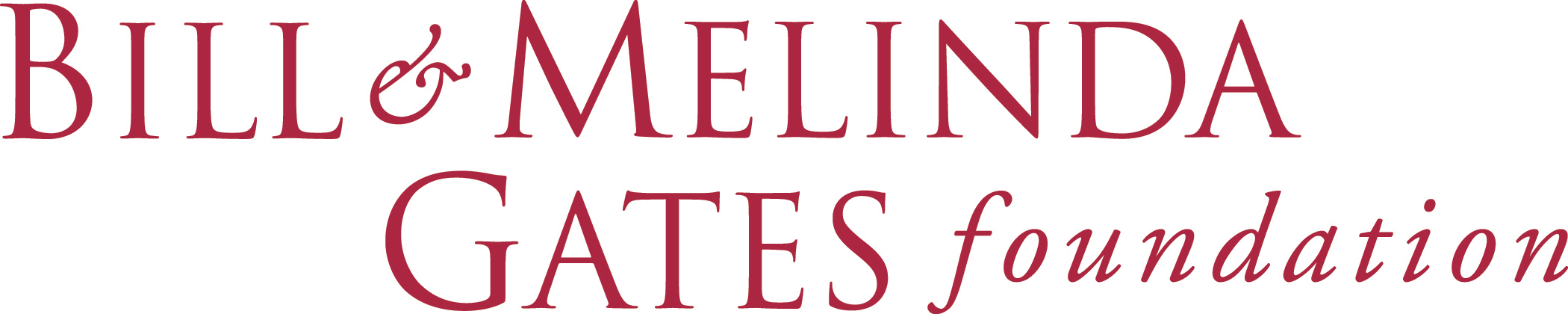 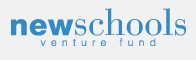 9/8/2014
SREAL, IST - UCF
11